Výzva č. 5  z OPZ  - Výzva MAS Labské skály z.s. -Podpora provozu sociálních služeb- I.
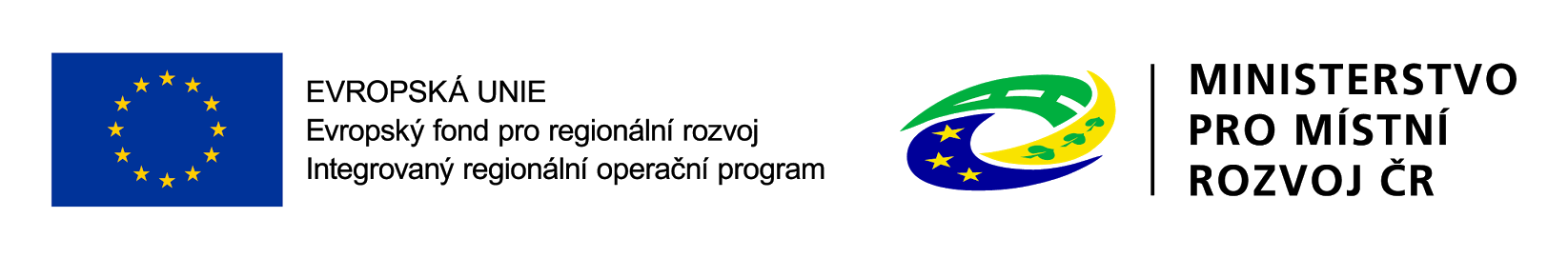 1
Představení výzvy
Číslo výzvy: 366/03_16_047/CLLD_15_01_184 
Prioritní osa 2 Sociální začleňování a boj s chudobou 
Investiční priorita 2.3 Strategie komunitně vedeného místního rozvoje 
Specifický cíl 2.3.1 Zvýšit zapojení lokálních aktérů do řešení problémů nezaměstnanosti a sociálního začleňování ve venkovských oblastech 
Vyhlášení výzvy: 26. 2. 2018 
Zahájení příjmu žádostí: 26. 2. 2018, 09:00 
Ukončení příjmu žádostí o podporu: 30. 4. 2018, 12:00 
Informace na  www.maslabskeskaly.cz
2
Finanční alokace výzvy 
 • Rozhodná pro výběr projektů k financování: 1 000 000,- Kč 

 • Minimální výše celkových způsobilých výdajů: 400 000,- Kč 
 • Maximální výše celkových způsobilých výdajů: 1 000 000,- Kč 

 • Maximální délka projektu: 36 měsíců 

 • Nejzazší datum pro ukončení fyzické realizace projektu: 31. 12. 2022 

Forma podpory: ex-ante
3
Cíl výzvy
• Cílem výzvy je prevence sociálního vyloučení a negativních jevů. Zlepšení spolupráce všech místních aktérů při řešení problémů lokální zaměstnanosti, lepší dostupnosti sociálních služeb a zlepšení situace osob vyloučených a ohrožených sociálním vyloučením žijících na venkově.
 
• Podporované budou programy a činnosti, které řeší rozšíření, případně vznik nových sociálních služeb vyplývající z potřeb definovaných v komunitních plánech obcí území MAS Labské skály. 
 
• Budou podporovány pouze aktivity, které mají přímý dopad na cílové skupiny, tj. aktivity zaměřené na přímou práci s cílovými skupinami.
 
• Jednotlivé aktivity lze při realizaci projektů mezi sebou navzájem kombinovat. Z popisu projektu však musí být jasně zřejmé, které činnosti spadají do dané aktivity a stejně tak musí být náklady na jednotlivé typy aktivit odděleny v rozpočtu projektu.
4
Cílové skupiny
• osoby sociálně vyloučené a osoby sociálním vyloučením ohrožené
• osoby se zdravotním postižení
• osoby s kombinovanými diagnózami 
• osoby ohrožené domácím násilím a závislostmi
• oběti trestné činnosti
• osoby ohrožené předlužeností
• osoby ohrožené vícenásobnými riziky
• osoby žijící v sociálně vyloučených lokalitách
• osoby opouštějící institucionální zařízení
• bezdomovci a osoby žijící v nevyhovujícím nebo nejistém ubytování
• osoby pečující o jiné závislé osoby
• neformální pečovatelé 
• sociální pracovníci 
• pracovníci v sociálních službách
5
Oprávnění žadatelé
• Obce
• Dobrovolné svazky obcí
• Organizace zřizované obcemi
• Nestátní neziskové organizace
• Poskytovatelé sociálních služeb. 

• Pro projekty zaměřené na poskytování sociálních služeb (aktivita 1.1) jsou oprávněnými žadateli pouze poskytovatelé sociálních služeb registrovaní podle zákona č. 108/2006 Sb., o sociálních službách.
6
Míra podpory
7
Křížové financování a nepřímé náklady
• Křížové financování
V rámci této výzvy není využití křížového financování umožněno
 
      • Nepřímé náklady Nepřímé náklady mohou dosahovat maximálně 25%
         přímých způsobilých nákladů projektu
8
Podporované aktivity
• Podpora sociálního začleňování osob sociálně vyloučených či sociálním vyloučením ohrožených prostřednictvím poskytování vybraných sociálních služeb a prostřednictvím dalších programů a činností v oblasti sociálního začleňování  

1.1. Sociální služby
1.2. Další programy a činnosti v oblasti sociálního začleňování
 
Popis podporovaných aktivit je uveden v příloze č. 2  - Popis podporovaných aktivit   výzvy MAS.
9
Podporované aktivity 1.1. Sociální služby
Odborné sociální poradenství - § 37 
Terénní programy - § 69 
Sociálně aktivizační služby pro rodiny s dětmi - § 65
 Raná péče - § 54
Krizová pomoc -§ 60 
Kontaktní centra -§ 59 
Nízkoprahová zařízení pro děti a mládež - § 62 
Sociální rehabilitace -§ 70
Sociálně terapeutické dílny -§ 67
Služby následné péče - § 64
Podpora samostatného bydlení - § 43
Osobní asistence - § 39
Odlehčovací služby - § 44
10
Podporované aktivity 1.2. Další programy a činnosti v oblasti sociálního začleňování
• Programy   prevence   a   řešení   problémů   především   v sociálně   vyloučených lokalitách

• Aktivity směřující k podpoře mladým lidem ze sociálně znevýhodněného prostředí 

• Aktivity a programy sekundární a terciární prevence pro osoby s chronickým duševním onemocněním a jejich rodinné příslušníky

• Aktivity a programy sekundární a terciární prevence pro osoby ohrožené závislostmi na návykových látkách

• Programy pro osoby opouštějící zařízení pro výkon trestu odnětí svobody, pro osoby ve výkonu trestu a pro osoby s alternativními tresty
11
Podporované aktivity
 1.2. Další programy a činnosti v oblasti sociálního začleňování
•  Motivační programy přispívající k sociálnímu začlenění nebo k prevenci sociálního vyloučení osob v nepříznivé sociální  situaci

• Motivační programy přispívající k sociálnímu začlenění nebo k prevenci sociálního vyloučení osob v nepříznivé sociální situaci 

• Programy a aktivity v oblasti sociálně-právní ochrany dětí zaměřené na preventivní programy na podporu rodiny

• Aktivity zaměřené na podporu pečujících osob a neformální péče 

• Aktivity zaměřené na předcházení ekonomické nestability osob z cílových skupin 

• Aktivity zaměřené na rozvoj sociálního/dostupného/podporovaného/prostupného bydlení jako prevence prostorového vyloučení vzniku sociálně vyloučených lokalit a bezdomovectví
12
Podporované aktivity 
 1.2. Další programy a činnosti v oblasti sociálního začleňování
• Aktivity podporující mimosoudní způsob řešení konfliktů v oblasti bydlení a pracovně-právních vztahů 

• Aktivity přispívající k boji s diskriminací 

• Aktivity místních samospráv při optimalizaci zajištění činností a výkonu sociální práce na svém území
13
Indikátory
= nástroje pro měření dosažených efektů projektových aktivit 

• Indikátory výstupů 
• Indikátory výsledků 


• Žadatel volí pouze ty indikátory z výzvy, které jsou relevantní pro jeho 
   projekt 

• Ve zprávách o realizaci projektu se uvádějí kumulativně – souhrnně za 
   období od počátku projektu do konce příslušného monitorovacího období
14
Povinnosti související s indikátory
• Povinnost stanovit v žádosti cílové hodnoty indikátorů včetně popisu způsobu
   stanovení této hodnoty 

• Nastavení je závazné 

• Při nesplnění – sankce 
• Úprava – podstatnou změnou 

• Průběžné sledování jejich naplnění  ve zprávách o realizaci projektu 

• Prokazatelnost vykazovaných hodnot 
    záznamy o každém klientovi, prezenční listiny atd. ověřitelné případnou
    kontrolou, monitorovací listy
15
Indikátory se závazkem
Hodnoty, které jsou chápány jako závazek žadatele, kterého má dosáhnout díky realizaci projektu
16
Indikátory bez závazku
Hodnoty, které nepředstavují závazek žadatele, ale které je nutné sledovat (Žadatel má povinnost vyplnit cílovou hodnotu indikátorů, u nerelevantních je možno uvést hodnotu 0.)
17
Způsobilost výdajů
Věcná způsobilost
• Informace ke způsobilým výdajům jsou k dispozici ve Specifické části pravidel pro žadatele a příjemce v rámci OPZ

• Pokud subjekt čerpá příspěvek na podporu osob se zdravotním postižením dle§ 78 zákona č. 435/2004 Sb.,o zaměstnanosti,nemůže současně čerpat
podporu v rámci projektu na úhradu osobních nákladů těch samých zaměstnanců, jichž se týká tento příspěvek.

Časová způsobilost
• Náklady vzniklé v obě realizace projektu

• Datum zahájení realizace projektu nesmí předcházet datu vyhlášení výzvy MAS
18
Proces hodnocení a výběru projektů
• Problematika hodnocení přijatelnosti a formálních náležitostí, věcného
    hodnocení a výběru projektů 
      viz. Příloha č. 1 Výzvy MAS – Informace o způsobu hodnocení projektů
      viz. Specifická část pravidel pro žadatele a příjemce v rámci OPZ 

• Proces hodnocení a výběru projektů zajišťuje MAS Labské skály z.s.
 
• Žádosti předložené jiným způsobem a v jiném termínu než umožňuje
   výzva, nejsou akceptovány
19
Povinná publicita
viz Obecná pravidla pro žadatele a příjemce v rámci OPZ
• Alespoň 1 povinný plakát min. A3 s informacemi o projektu – je možno 
   využít el. šablonu z www.esfcr.cz 
• Po celou dobu realizace projektu 
• V místě realizace projektu snadno viditelném pro veřejnost, např. vstupní 
    prostory budovy 
• Pokud je projekt realizován na více místech, bude umístěn na všech těchto 
   místech 
• Pokud nelze plakát umístit v místě realizace projektu, bude umístěn v sídle
   příjemce 
• Pokud příjemce realizuje více projektů OPZ v jednom místě, je možné pro 
   všechny tyto projekty umístit pouze jeden plakát
20
ISKP14+
• Součást monitorovacího systému pro využívání Evropských strukturálních a investičních fondů v ČR v programovém období 2014 – 2020 

• On-line aplikace 
• Nevyžaduje instalaci do PC 
• Vyžaduje registraci s platnou emailovou adresou a telefonním číslem 

• Edukační videa http://strukturalni-fondy.cz/cs/jak-na-projekt/Elektronicka-zadost/Edukacni-videa 
• Pokyny k vyplnění žádosti v IS KP14+ 
https://www.esfcr.cz/formulare-a-pokyny-potrebne-v-ramci-pripravy-zadosti-o-podporu-opz/-/dokument/797956 

 K práci v ISKP14+ budou nápomocni pracovníci kanceláře MAS
21
Postup při podávání žádosti
• Registrace do systému ISKP14+    https://mseu.mssf.cz/
   jen v prohlížeči Microsoft explorer 
 
• Vyplnění elektronické verze žádosti 
• Finalizace elektronické verze žádosti 
• Podepsání a odeslání elektronické verze žádosti 

• Veškeré žádosti se zasílají jen v elektronické podobě prostřednictvím
   ISKP14+ 

• Zřízení elektronického podpisu před podáním/odesláním žádosti 

• Nutnost zřízení datové schránky žadatele
22
Postup při podávání žádosti v ISKP14+
• ŽADATEL 

• NOVÁ ŽÁDOST 

• 03 OP Z 

• OP Z – (03_15_047) Výzva pro MAS na podporu strategií komunitně
     vedeného místního rozvoje individální projekt

 • otevře se žádost a ve sloupečku vlevo -  

• 366/03_16_47/CLLD_15_01_184
23
Zpráva o realizaci
viz Obecná pravidla pro žadatele a příjemce v rámci OPZ
• Předkládá se prostřednictvím ISKP14+ do 30 dnů po ukončení každého
   monitorovacího období 

• Monitorovací období trvá zpravidla 6 měsíců (upraveno v Právním aktu)

• Kontrolu Zprávy o realizaci provádí ŘO OPZ
24
Konzultace
Petra Šofrová, sofrova.masls@seznam.cz, 731 485 975
25
DĚKUJI   ZA   POZORNOST

Petra Šofrová
☺
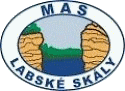 26